ГЕОметрия 7 класс
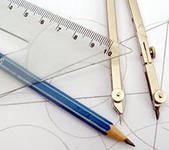 ИЗМЕРЕНИЕ ОТРЕЗКОВ
Кравченко Юлия Анатольевна
учитель математики
МБОУ СОШ «Успех»
г. Хабаровск
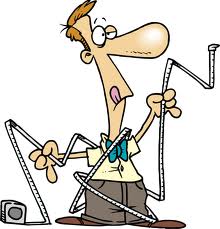 “Измерь самого себя – и ты станешь настоящим геометром”
Марсилио Сичино
ЦЕЛЬ:
* познакомиться со способами измерения отрезков;
	* рассмотреть свойства длин отрезков;
	* познакомиться с различными единицами измерения длин;
	* познакомиться со старинными единицами измерения длин;
	* познакомиться с инструментами для измерения длин отрезков;
	* узнать, как измерять, если нет инструментов.
ЗАДАДИМ СЕБЕ ВОПРОС:
“Что значит – измерить какую-то величину?”
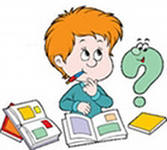 А КАК ЖЕ БЫЛО РАНЬШЕ?
Единицы измерения длины в разное время
 и в разных странах.

Первые единицы длины были приблизительными. Они были связаны с размерами частей тела человека
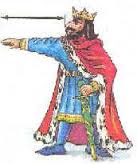 АНГЛИЯ
Английский король Генрих I ввел в качестве единиц длины
 ЯРД – расстояние от кончика своего носа до большого 
пальца вытянутой  руки
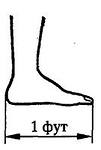 АНГЛИЯ
Другая английская единица длины ФУТ – “ступня”.
16 англичан выстраивались в цепочку таким образом, что каждый следующий касался концами пальцев своих ног пяток предыдущего. 
1/16 такой цепочки и составляла 1 фут
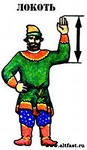 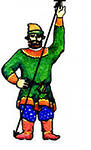 ПЕРСИЯ
АРШИН, в переводе с персидского – “локоть”.
Существовал персидский аршин, турецкий аршин и т.д. Отсюда и появилась поговорка “Мерить на свой аршин”.
САЖЕНЬ (3 аршина) – расстояние от ступни до конца среднего пальца вытянутой вверх руки.
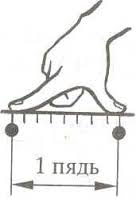 РУСЬ
На Руси в старину мерой длины были ШАГ и ПЯДЬ.
МАЛАЯ ПЯДЬ – расстояние между концами растянутых пальцев, большого и указательного (≈ 19 см).
БОЛЬШАЯ ПЯДЬ – расстояние между раздвинутыми большим пальцем и мизинцем (≈ 23 см).
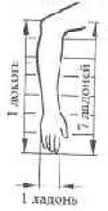 РУСЬ
ЛАДОНЬ – ширина кисти руки.
ЛОКОТЬ – расстояние от локтя до конца среднего пальца 
(≈ 71 см)
ВЕРНЁМСЯ К ВОПРОСУ:
“ЧТО ЗНАЧИТ ИЗМЕРИТЬ?”
“ИЗМЕРИТЬ – значит сравнить с эталоном”

	Длина локтя или шага у всех различная, а мера длины должна быть одинаковой. Так появился эталон.

	Образец меры – МЕТР, принятый за эталон, храниться в одном из французских музеев.
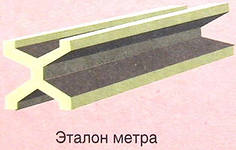 ЧЕМ ИЗМЕРИТЬ ДЛИНУ?
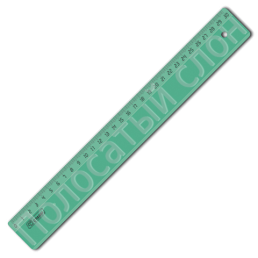 Древнейшие геометрические инструменты –
          циркуль и линейка. Сначала изобрели линейку, 
        а циркуль был изобретен позже - в I веке в Древней Греции.

                        В техническом черчении применяют 
                    масштабную миллиметровую линейку. 
     Для измерения диаметра трубки используют 
                                   штангенциркуль. 

                               
Для измерения расстояний на местности 
пользуются рулеткой. 
“Рулетка” - с французского (rouler – свертывать, катать).
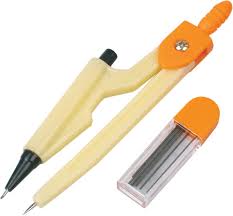 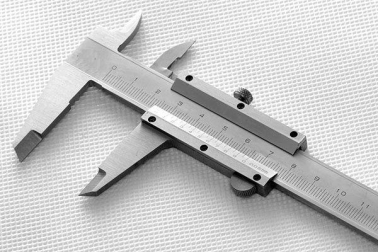 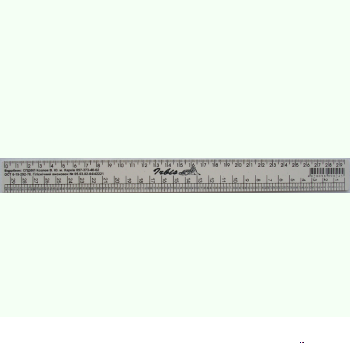 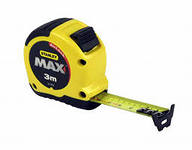 ВОТ ТАКИЕ СВОЙСТВА:
* Какие отрезки нельзя начертить?
              а) 2,5 см;            б) 5 см;           в) - 2 см. 
Вывод:   Длина отрезка выражается положительным числом. 

* Что можно сказать о длине двух равных отрезков? 
Вывод:     Равные отрезки имеют равные длины.

* Если начертить отрезок АВ, поставить на нём точку С, то получатся отрезки АС и СВ. Что можно узнать, сложив длины отрезков АС и СВ? 
Вывод:    Длина всего отрезка равна сумме длин отрезков, 
из которых он состоит
В
С
А
РЕШАЕМ ЗАДАЧИ:
1. (Устно) На отрезке АС поставлена точка В, АВ = 9,2см,   ВС = 3,8см. Найти длину АС. 

2. (Письменно) На отрезке АВ лежит точка С, АС = 7,2см,   АВ = 16,7см. Найти длину ВС.
                                    Образец оформления 

                                                                        Дано: отрезок АВ,
                                                                                     С Є АВ,                    
                                                                                    АС = 7,2см
                     7,2                                                          АВ = 16,7см 
                                        16,7                           Найти:  ВС - ?

                                                   Решение

                ВС = АВ - АС     ВС = 16,7 – 7,2 = 9,5 (см)
 
                                      Ответ: ВС = 9,5 см
РЕШИТЬ САМОСТОЯТЕЛЬНО.
1. Точка М лежит на прямой ЕF между Е и F. Найти длину отрезка МF, если EF = 7,2cм,      EM = 2,2cм? 






2. На отрезке LS лежат точки K и R так, что К лежит между L и R, LK = 3,5 см, LS = 9 см и LK = KR. Найти RS.
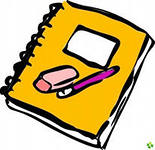 ПРОВЕРИМ СЕБЯ.
Дополни предложения: 
*Английский король Генрих I ввел в качестве единиц длины ЯРД – расстояние от …
 * ФУТ, что по-английски означает …
* ЛОКОТЬ приближённо равен … 
* МАХОВАЯ САЖЕНЬ – расстояние между…
* Длина отрезка выражается  …
* Равные отрезки имеют …
* Длина всего отрезка равна …
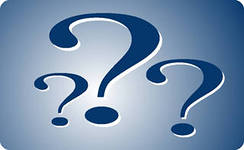 ДОМАШНЕЕ ЗАДАНИЕ
п. 7,8 (с.13-16) – читать
№ 25, 33, 40
          


Желаю удачи!!!